MUTSTERS
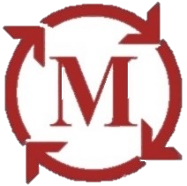 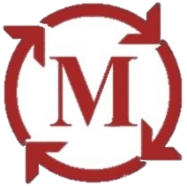 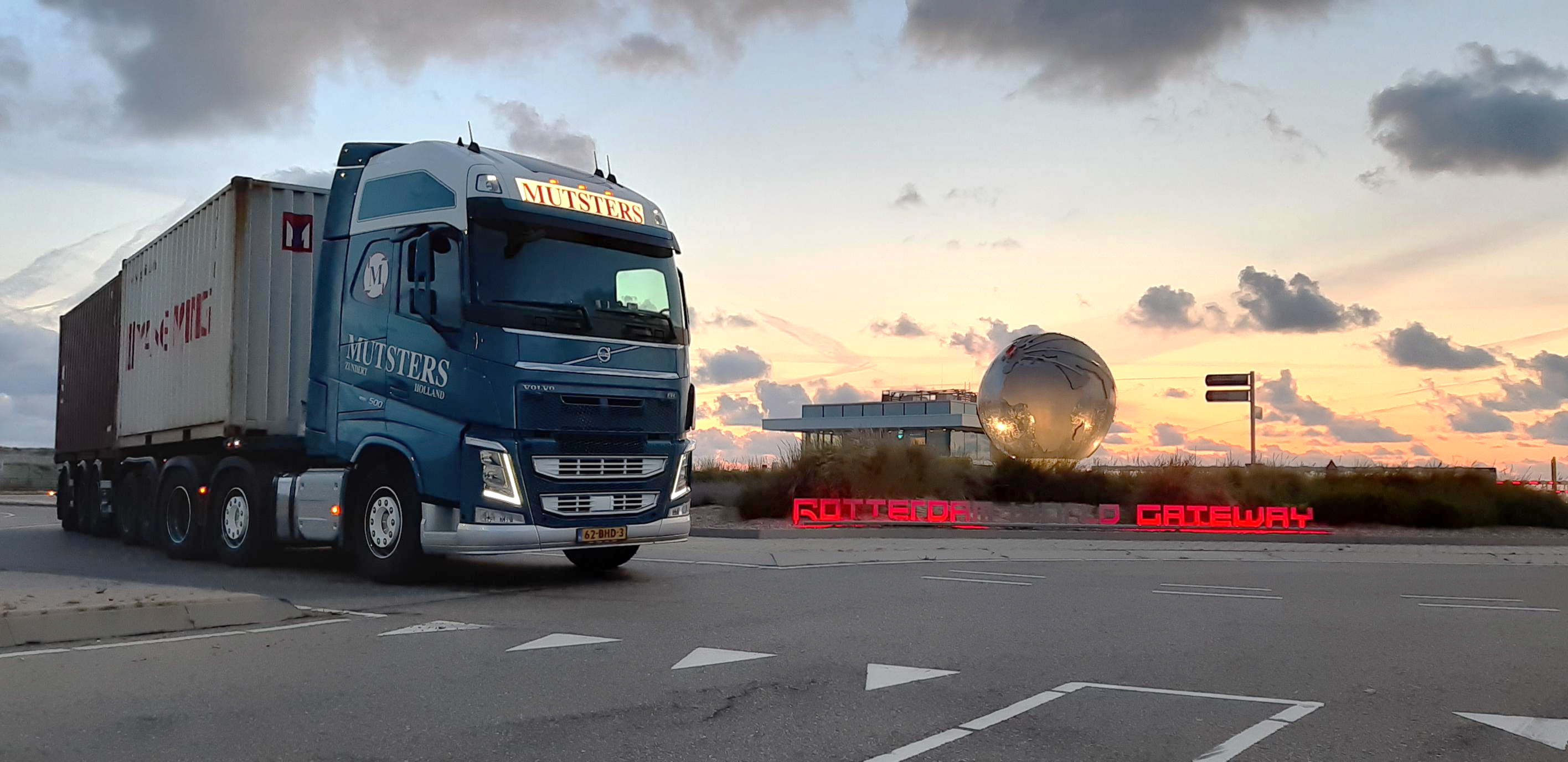 Zundert               Holland
Chauffeur worden bij Mutsters?
WWW.MUTSTERSLOGISTICS.NL